The Ministry of Higher Education and Scientific ResearchSalahaddin University-Erbil Language and Translation Centre Pre-Intermediate Level Year 2023-2024 Hall 2
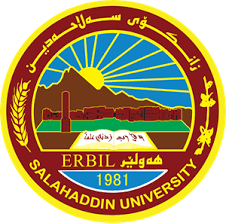 Unit 8
Nabaz Ismael 
Nabaz.hamad@su.edu.krd
07502191314
Cont.- Previous lecture revision- Study 1: Using Articles- Study 2: Quantifiers with Countable and Uncountable Nouns- Reading Section - Vocabulary list - Final Exam Examples
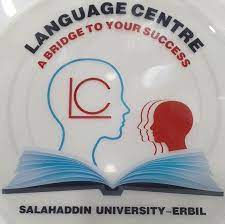 Unit 8: Study 1: Using Articles
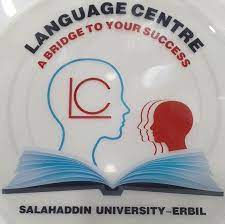 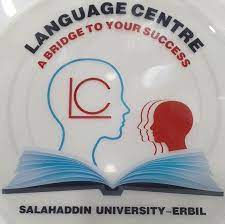 Unit 8: Study 2: Quantifiers with Countable and Uncountable NounsUse: to say the amount of something. Rules & Examples
Unit 8: Study 2: Quantifiers with Countable and Uncountable NounsUse: to say the amount of something. Rules & Examples
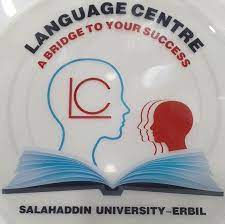 Unit 8: Study 2: Quantifiers with Countable and Uncountable NounsUse: to say the amount of something. Rules & Examples
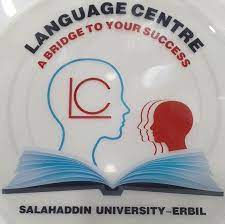 Notes 1.  In negative (is \ are) take (not).There is car in the street.          There is not car in the street.There is sugar in the tea.          There is not sugar in the tea.There are cars in the street.       There aren’t cars in the street.
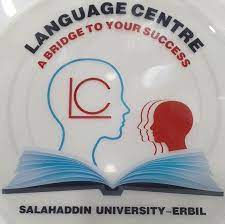 Notes 2. In negative and question (few, a few, several, some, many, a lot of, little, a little, much) become (any).There are some students in the class.   There aren’t any students in the class.
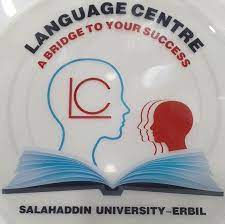 Notes 3. If we don't have (few, a few, several, some, many, a lot of, little, a little, much) in the positive sentence, we can just add (no) to (is\are) to make it negative. There is application in the mobile.          There is no application in the mobile.There are applications in the mobile.      There are no applications in the mobile.
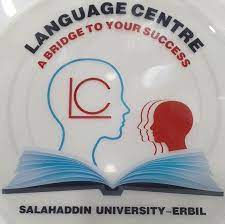 Study 1Final Exam ExamplesPut (the\a\an) to these sentences1. This is …….healthiest fruit in ………world.2. Yesterday I saw ………version of …….book and …..new version is very different.3. My uncle died on …..Iraq-Iran border.4. She was walking to the park and found …… pen which was not her own
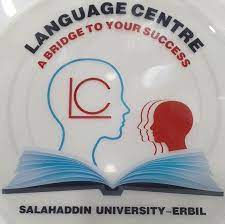 Study 1Final Exam ExamplesPut (the\a\an) to these sentences5. We war waiting for the speech of …. President on TV.6. My brother lives in….United Kingdom.7. American people like to eat ……..fast food.8. When I was in Jordan, I visited ……..Red sea.
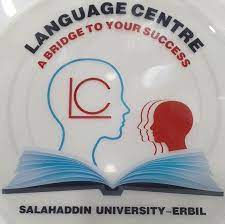 Study 2Final Exam Examples1. There is …………… in our neighborhood.    Bookstore       b. bookstores         c. many bookstores 2. There is ……………….. meat in the fridge.a little        b. a few         c.  several3. …………….. shops in the street.There is a lot of          b. there are a lot of          c. There is some
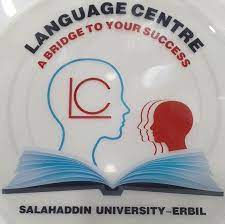 Study 2Final Exam Examples4. We don’t have …………….. time to study for the final exam.Some           b. any              c. many5. I watched the film, there aren’t ………….. scary scenes.A lot of          b. any             c. some. 6. The class can take 20 students, but they put 45 students in, so there ……… students in the class.    Too much         b. too many          c. a lot of.
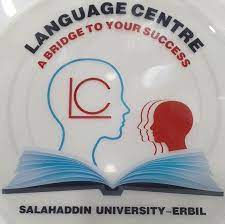 Reading Section  Text is on page 721. Generally, the passage is for you and those people who are Bored            b. thinking             c. moving             d. interesting 2. Western Australia has one of the worlds’ ………….cityHot              b. hotter                c. hottest                c. biggest 3. The temperature is not less than 30C inWinter                b. Spring               c. Summer                 d. All
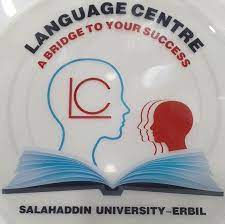 Reading Section  Text is on page 724. How many rivers and seas are there in the cityFive rivers and five seas                     b. one river and five seasOne sea and one river                        d. one sea and five rivers   5. Oymyakon is the ……………..city in Russia Cold              b. colder               c. coldest            d. most cold   6. So, Russia and Australia have ……………cities in temperature.The same              b. similar            c. opposite               d. equal
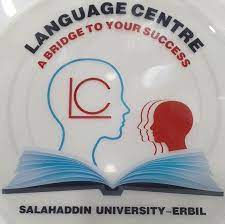 Reading Section  Text is on page 727. Why is in Oymyakon the cold air does not move?The mountain             b. the ground             c. temperature           d. frozen 8. The schools are off when the temperature getsa.-40C                     b.-52C                 c. -60C               d. All9. …………..has the maximum level and amount of rain.a. Russia                  b. Australia                     c. Egypt               d. Colombia
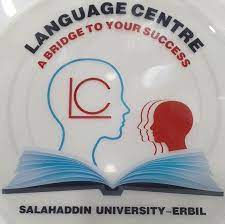 Reading Section  Text is on page 7210. what is the job of the people in that area of Colombia a. collect rain             b. collect trees             c. go to the west coast         d. none of them11. Which country is opposite to Colombia in rain a. Russia                       b. Australia                     c. Egypt                       d. Atlantic Ocean
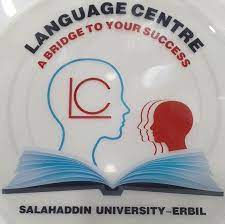 Reading Section  Text is on page 7212. …………….is a city located on the river, Nile river.a. Wyndham                 b. Aswan                  c. Tristan da Cunha            d. Lioro13. Tristan da Cunha is in South Africa True                      False 14. Tristan da Cunha is only one IslandTrue                   False
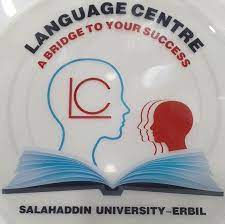 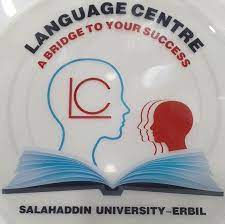 Thanks Questions and Comments